Χωρητικότητα – Πυκνωτές
Χωρητικότητα
Πυκνωτές
Επίπεδος Πυκνωτής
Κυλινδρικός Πυκνωτής
Σφαιρικός Πυκνωτής
Ενέργεια Φορτισμένου Πυκνωτή
Βασικά Κυκλώματα Πυκνωτών
Πυκνωτές σε Σειρά Σύνδεση
Πυκνωτές σε Παράλληλη Σύνδεση
Διηλεκτρικό σε Ηλεκτρικό Πεδίο
Διηλεκτρική Μετατόπιση
Διηλεκτρικό σε Φορτισμένο Πυκνωτή
Χωρητικότητα – Πυκνωτές
Αποδείξαμε:
+q
Ένταση Ηλεκτρικού Πεδίου από Επίπεδη Επιφάνεια Εμβαδού Α Φορτισμένη με Φορτίο +q
σ
Α
Ένταση Ηλεκτρικού Πεδίου από Κύλινδρο Μήκους L και Ακτίνας R << L φορτισμένη με φορτίο +q σε Απόσταση r > R
+q
Ένταση Ηλεκτρικού Πεδίου από Σφαιρική Επιφάνεια Ακτίνας R Φορτισμένη με Φορτίο q σε απόσταση r > R
+q
Χωρητικότητα – Πυκνωτές
Το ηλεκτρικό Δυναμικό V(r) σε απόσταση r από κατανομή φορτίου
Αποδείξαμε:
Αποδείξαμε:
Το ηλεκτρικό Δυναμικό V(R) στην επιφάνεια σφαίρας ακτίνας R που έχει φορτίο +q
Το πηλίκο του φορτίου q της σφαιρικής επιφάνεια δια του ηλεκτρικού δυναμικού της είναι μια ποσότητα που εξαρτάται αποκλειστικά και μόνο από την ακτίνα R, δηλαδή τις διαστάσεις της σφαιρικής επιφάνειας.
Η ποσότητα αυτή ονομάζεται χωρητικότητα της σφαιρικής επιφάνειας και συμβολίζεται με C.
Χωρητικότητα της σφαιρικής επιφάνειας:
Μονάδα χωρητικότητας είναι το 1 Farad (1 F):
Χωρητικότητα – Πυκνωτές
Ο Πυκνωτής είναι ένα ηλεκτρικό εξάρτημα το οποίο αποθηκεύει ηλεκτρική ενέργεια
Κάθε Πυκνωτής αποτελείται από δυο κύρια μέρη τα οποία ονομάζονται οπλισμοί του Πυκνωτή
Η ενέργεια που αποθηκεύεται σε ένα Πυκνωτή είναι ίση με το έργο που απαιτείται για να τοποθετηθούν ηλεκτρικά φορτία στους οπλισμούς του
Τα ηλεκτρικά φορτία που τοποθετούνται στον ένα οπλισμό του Πυκνωτή δημιουργούν ηλεκτρικό πεδίο το οποίο επάγει αντίθετα ηλεκτρικά φορτία στον άλλο οπλισμό
Τα ηλεκτρικά φορτία που έχουν οι δυο οπλισμοί κάθε πυκνωτή είναι ίσα και αντίθετα και δημιουργούν μεταξύ των οπλισμών διαφορά δυναμικού ΔV :
Στην περίπτωση που ο οπλισμός 1 έχει αρνητικό φορτίο, τότε μεταξύ των οπλισμών του πυκνωτή θα ισχύει (γιατί?):
Χωρητικότητα – Πυκνωτές
Επίπεδος Πυκνωτής
Οι οπλισμοί του είναι δυο επίπεδες επιφάνειες εμβαδού Α  η κάθε μια που απέχουν μεταξύ τους απόσταση h όπου
Έξω από τους οπλισμούς του πυκνωτή η ένταση του πεδίου είναι μηδέν
Μεταξύ των οπλισμών του πυκνωτή η ένταση του ηλεκτρικού πεδίου είναι:
Α
+q
h
Διαφορά δυναμικού Μεταξύ των οπλισμών του πυκνωτή:
Α
–q
dy
Χωρητικότητα – Πυκνωτές
Οι οπλισμοί του είναι δυο ομοαξονικές κυλινδρικές επιφάνειες με ακτίνες  R1  και  R2  και ύψος  L>>R1 και L>>R2
Κυλινδρικός Πυκνωτής
Φορτίζοντας την εσωτερική κυλινδρική επιφάνεια με φορτίο – q στην εξωτερική κυλινδρική επιφάνεια επάγεται φορτίο +q
Στο χώρο μεταξύ των  δυο κυλινδρικών επιφανειών δημιουργείται ηλεκτρικό πεδίο έντασης:
–q
+q
Διαφορά δυναμικού μεταξύ κυλινδρικών επιφανειών:
Χωρητικότητα – Πυκνωτές
Σφαιρικός Πυκνωτής
Οι οπλισμοί του είναι δυο ομόκεντρες σφαιρικές επιφάνειες με ακτίνες  R1  και  R2
Φορτίζοντας την εσωτερική σφαιρική επιφάνεια με φορτίο – q στην εξωτερική σφαιρική επιφάνεια επάγεται φορτίο +q
Στο χώρο μεταξύ των  δυο σφαιρικών επιφανειών δημιουργείται ηλεκτρικό πεδίο έντασης:
Διαφορά δυναμικού μεταξύ κυλινδρικών επιφανειών:
–q
+q
Στοιχεία Ηλεκτρονικού ή Ηλεκτρικού Κυκλώματος
Σύμβολο Πυκνωτή στα Ηλεκτρονικά και Ηλεκτρικά Κυκλώματα
Πυκνωτές του Εμπορίου
Το σύμβολο αυτό θα χρησιμοποιείται κάθε φορά θα γίνεται μελέτη πυκνωτή
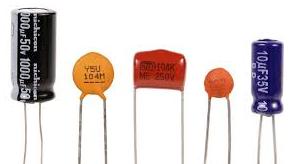 Ηλεκτρικής Στοιχείο
Είναι να ηλεκτρικό εξάρτημα που μετατρέπει χημική ενέργεια σε ηλεκτρική ενέργεια.

Μεταφορικά, οι ηλεκτρικά στοιχεία ονομάζονται αντλίες ηλεκτρικών φορτίων
Σύμβολο Ηλεκτρικής Πηγής
Σύμβολο καλωδίου ή αγωγού
+
–
Καλώδια ή αγωγοί
Είναι το μέσο μεταφορά των φορτίων
Ενέργεια Φορτισμένου Πυκνωτή
ΔV
Για να φορτίσουμε ένα πυκνωτή θα πρέπει να μεταφέρουμε ηλεκτρικά φορτία από τον ένα οπλισμό του πυκνωτή στον άλλο
Αυτό γίνεται συνδέοντας ένα ηλεκτρικό στοιχείο στον πυκνωτή
+q
–q
Το ηλεκτρικό στοιχείο αντλεί ηλεκτρόνια από τον δεξιό  οπλισμό του πυκνωτή και τα μεταφέρει στον αριστερό οπλισμό
+
+
Ο δεξιός οπλισμός αρχίζει να φορτίζεται με φορτίο +q και ο αριστερός οπλισμός φορτίζεται με φορτίο –q  ενώ η διαφορά δυναμικού μεταξύ των οπλισμών είναι ΔV
–
–
Από ορισμό χωρητικότητας:
Για να μετακινηθεί ένα στοιχειώδες φορτίο dq από τον ένα οπλισμό στον άλλο θα πρέπει αυτό να έχει ενέργεια (γιατί?)
ΔV0
–Q
+Q
Για κάθε στοιχειώδες φορτίο dq που προστίθεται στον πυκνωτή απαιτείται ενέργεια dU
Για την πλήρη φόρτιση του πυκνωτή απαιτείται συνολική ενέργεια U που είναι ίση με:
Όταν ο πυκνωτής αποκτήσει πλήρη φόρτιση Q, ο αριστερός και δεξιός οπλισμός θα έχουν φορτίο –Q  και +Q , αντίστοιχα και μεταξύ των οπλισμών θα υπάρχει διαφορά δυναμικού ΔV0
Συνδεσμολογία Πυκνωτών
Πυκνωτές σε Σειρά
Ορισμός Χωρητικότητας Πυκνωτή:
Τρεις Πυκνωτές συνδέονται σε σειρά
-q
+q
+q
–q
-q
+q
Τα δυο άκρα του συστήματος συνδέονται με ηλεκτρικό στοιχείο διαφοράς δυναμικού ΔV0
Το ηλεκτρικό στοιχείο αντλεί ηλεκτρόνια από το δεξιό οπλισμό του πυκνωτή C3 και τα μεταφέρει στον αριστερό οπλισμό του πυκνωτή C1
+
–
Στην κατάσταση ισορροπίας, ο δεξιός οπλισμός του πυκνωτή C3 αποκτά φορτίο  +q και ο αριστερός οπλισμός αποκτά φορτίο –q
Επαγωγικά, όλοι οι πυκνωτές θα αποκτήσουν το ίδιο φορτίο q
Στα άκρα του κάθε πυκνωτή θα υπάρχει διαφορά δυναμικού:
Ο παράγοντας
Συνδεσμολογία Πυκνωτών
+
–
+
–
Πυκνωτές σε Σειράc
Ισοδύναμο κύκλωμα με ένα πυκνωτή
–q
+q
Για να θεωρηθεί το κύκλωμα των τριών πυκνωτών ως κύκλωμα σε σειρά θα πρέπει στα σημεία Β και Γ να μην υπάρχει διακλάδωση που να οδηγεί σε άλλα στοιχεία του κυκλώματος
Ο παράγοντας
Συνδεσμολογία Πυκνωτών
Πυκνωτές σε Παράλληλη Σύνδεση
Ορισμός Χωρητικότητας Πυκνωτή:
Τρεις Πυκνωτές συνδέονται παράλληλα
–q1
+q1
Τα δυο άκρα του συστήματος συνδέονται με ηλεκτρικό στοιχείο διαφοράς δυναμικού ΔV0
Όλοι οι πυκνωτές έχουν την ίδια διαφορά δυναμικού ΔV0
+
–
–q2
+q2
Το ηλεκτρικό στοιχείο αντλεί ηλεκτρόνια από τους δεξιούς οπλισμούς των πυκνωτών C1 , C2 , C3  και τα μεταφέρει στους αριστερούς οπλισμούς των πυκνωτών
Επειδή οι πυκνωτές έχουν την ίδια διαφορά δυναμικού ΔV0  αλλά διαφορετικές χωρητικότητές,  αυτοί θα αποκτήσουν και διαφορετικά φορτία q1, q2 και q3
–q3
+q3
Το ηλεκτρικό στοιχείο άντλησε συνολικό φορτίο qnet
Ο παράγοντας
Συνδεσμολογία Πυκνωτών
Πυκνωτές σε Παράλληλη Σύνδεση
Ορισμός Χωρητικότητας Πυκνωτή:
q1
+
q2
–
+
–
Ισοδύναμο κύκλωμα με ένα πυκνωτή
q3
Για να θεωρηθεί το κύκλωμα των τριών πυκνωτών ως κύκλωμα παράλληλων πυκνωτών θα πρέπει στις περιοχές (ΑΒ), (ΒΓ), (ΓΔ), (ΝΜ), (ΜΛ) και (ΛΚ) να μην υπάρχει διακλάδωση που να οδηγεί σε άλλα στοιχεία του κυκλώματος
qnet
Ο παράγοντας
Μοριακή Δομή Διηλεκτρικού
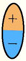 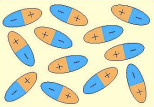 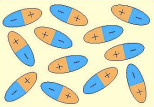 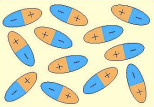 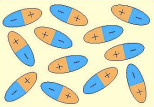 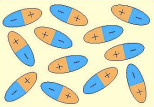 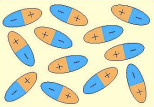 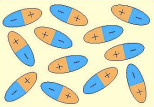 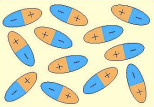 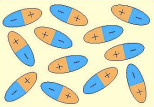 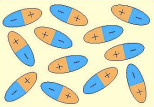 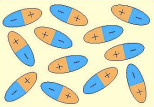 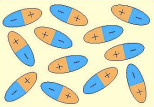 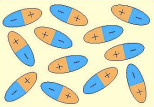 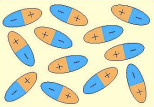 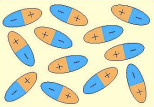 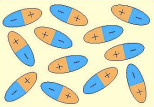 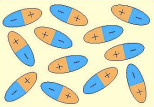 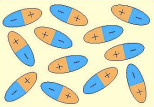 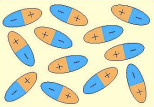 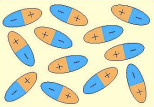 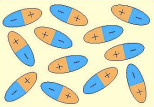 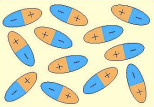 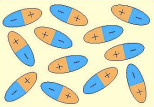 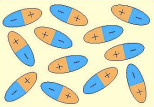 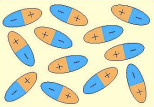 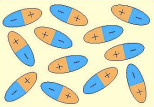 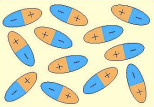 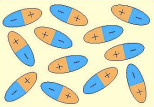 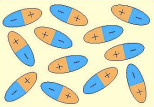 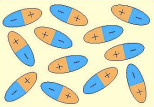 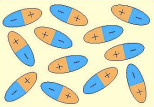 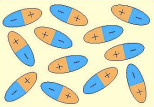 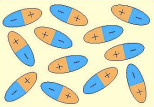 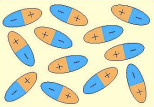 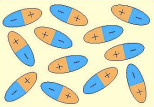 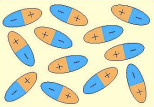 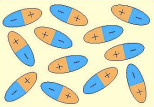 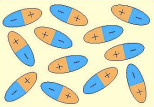 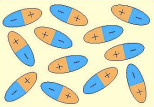 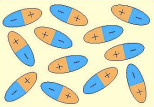 Στοιχειώδες Ηλεκτρικό 
Δίπολο με Ηλεκτρική
Διπολική Ροπή:
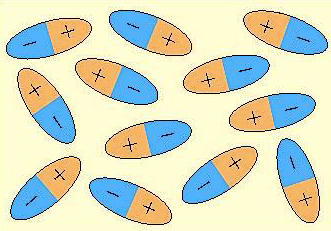 Διηλεκτρικό σε Ηλεκτρικό Πεδίο
+
+
+
+
+
+
-
-
-
-
-
-
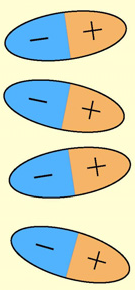 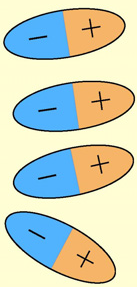 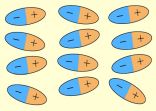 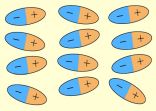 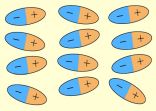 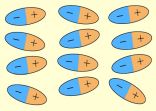 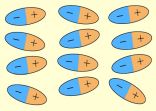 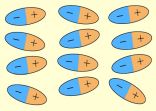 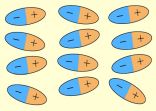 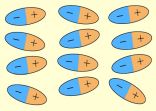 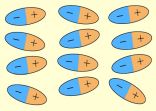 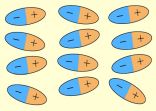 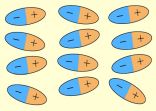 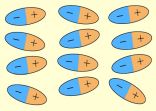 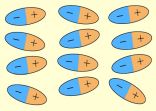 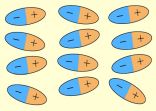 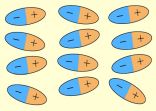 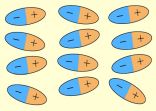 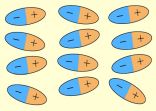 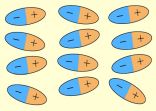 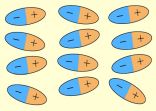 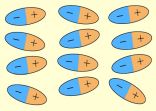 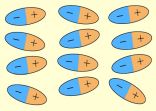 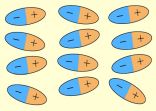 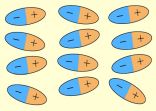 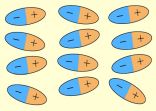 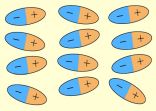 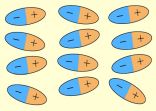 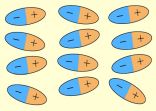 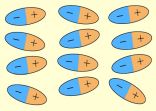 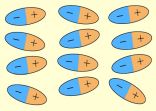 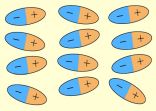 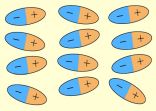 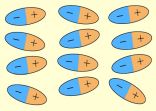 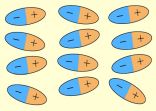 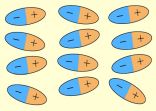 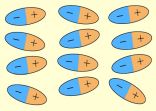 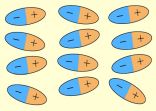 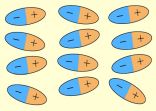 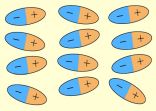 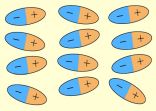 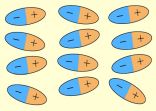 Αρνητικά φορτία
Πόλωσης  –qP
Θετικά φορτία
Πόλωσης  +qP
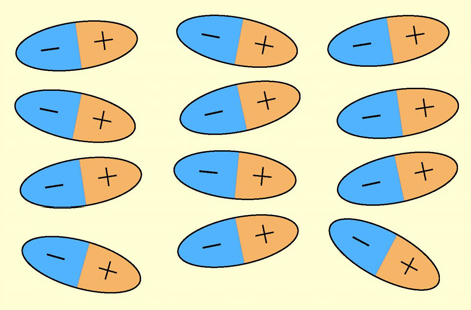 Διηλεκτρικό σε Ηλεκτρικό Πεδίο
Ένταση Ηλεκτρικού Πεδίου Μέσα στο
Διηλεκτρικό:
–
 
–
 
–
 
–
 
–
+
 
+
 
+
 
+
 
+
–
–
–
–
–
–
–
–
–
+
+
+
+
+
+
+
+
+
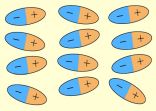 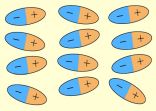 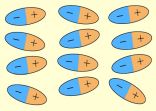 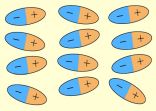 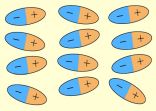 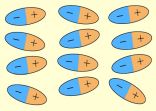 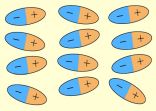 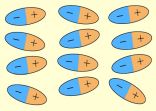 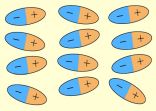 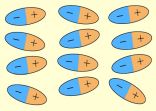 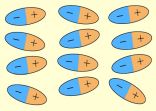 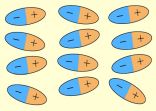 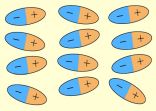 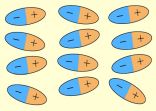 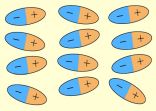 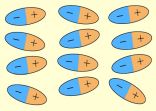 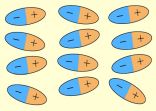 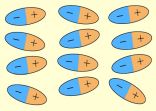 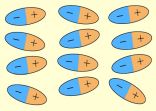 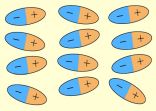 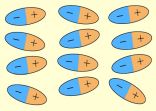 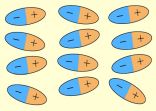 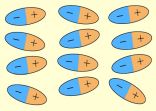 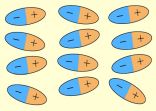 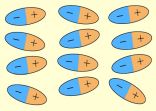 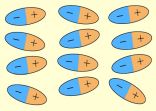 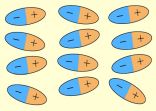 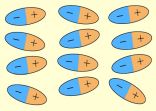 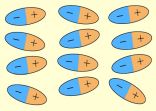 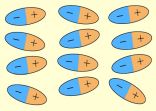 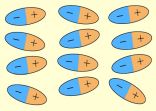 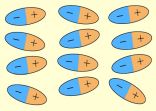 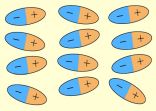 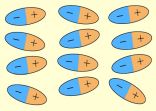 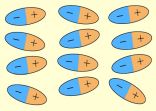 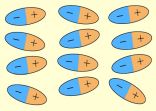 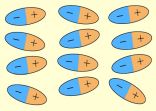 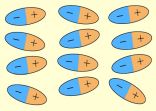 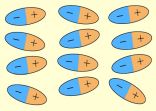 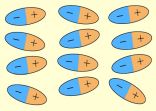 Πόλωση Διηλεκτρικού:
χ = Διηλεκτρική Επιδεκτικότητα
-qp
+q
+qp   -q
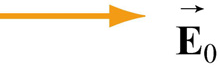 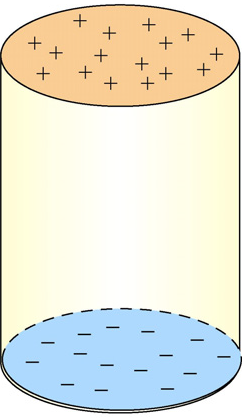 –dqp
+dqp
Διηλεκτρικό σε Ηλεκτρικό Πεδίο
–
 
–
 
–
 
–
 
–
+
 
+
 
+
 
+
 
+
–
–
–
–
–
–
–
–
–
+
+
+
+
+
+
+
+
+
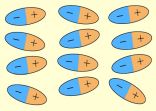 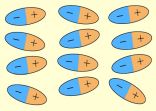 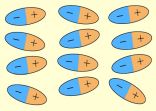 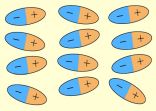 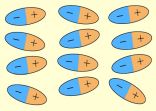 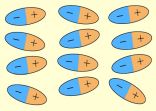 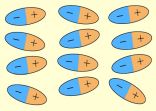 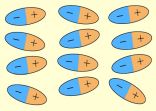 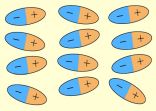 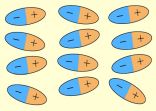 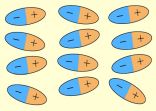 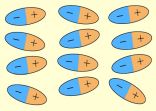 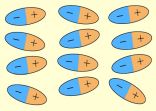 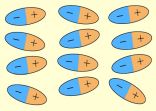 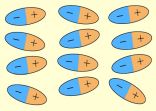 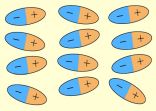 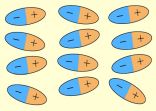 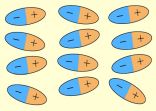 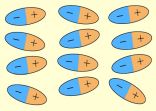 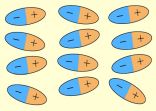 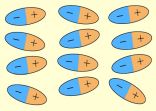 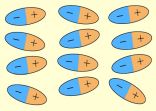 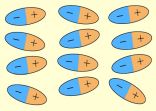 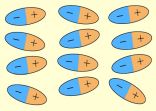 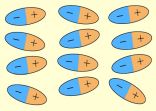 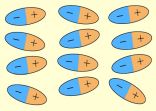 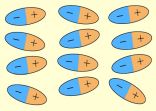 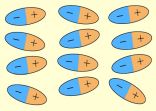 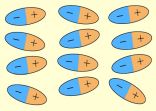 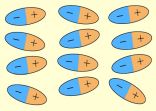 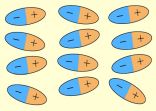 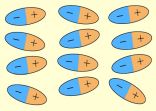 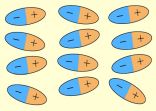 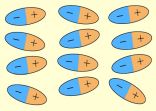 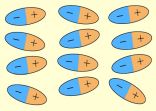 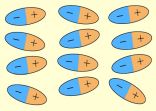 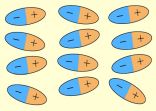 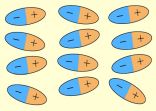 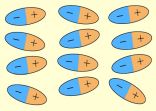 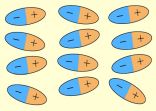 Πόλωση Διηλεκτρικού:
-qp
+q
+qp   -q
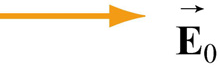 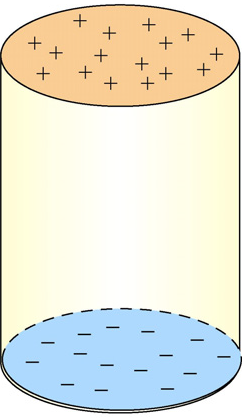 Ο Νόμος του Gauss για
Την Πόλωση
–dqp
+dqp
Διηλεκτρικό σε Ηλεκτρικό Πεδίο
–
 
–
 
–
 
–
 
–
Ο Νόμος του Gauss για
Την Πόλωση
+
 
+
 
+
 
+
 
+
–
–
–
–
–
–
–
–
–
+
+
+
+
+
+
+
+
+
Ο Νόμος του Gauss για την Ένταση
του Ηλεκτρικού Πεδίου  Ε
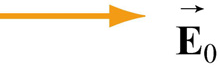 Διηλεκτρικό σε Ηλεκτρικό Πεδίο
–
 
–
 
–
 
–
 
–
+
 
+
 
+
 
+
 
+
–
–
–
–
–
–
–
–
–
+
+
+
+
+
+
+
+
+
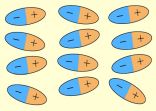 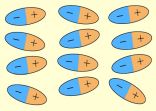 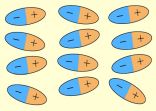 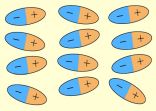 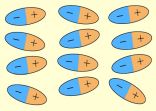 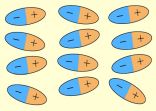 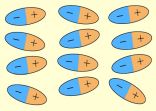 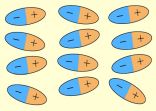 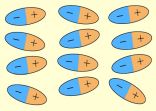 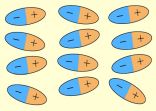 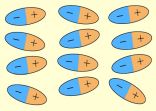 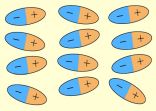 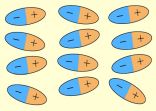 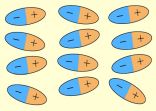 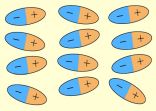 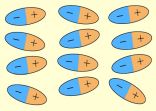 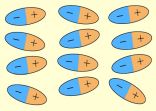 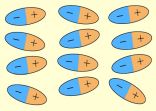 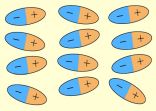 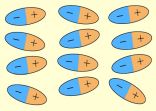 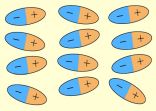 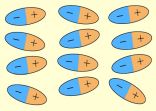 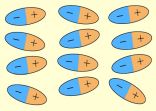 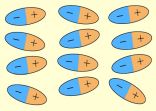 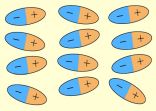 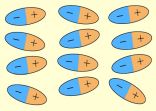 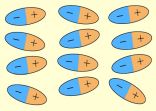 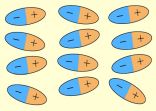 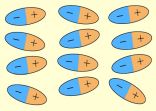 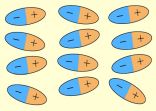 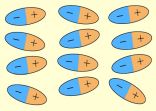 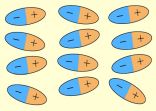 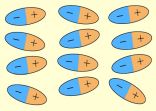 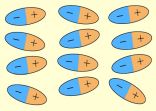 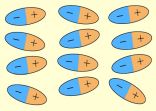 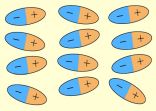 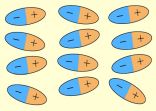 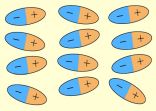 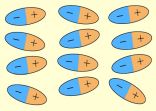 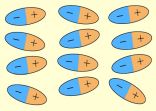 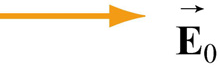 Διηλεκτρικό σε Ηλεκτρικό Πεδίο
Η Ένταση του Ηλεκτρικού Πεδίου Εξαρτάται από τα ελεύθερα ηλεκτρικά φορτία και από τα δέσμια φορτία πόλωσης
Η Πόλωση του Διηλεκτρικού Εξαρτάται μόνο από τα δέσμια φορτία πόλωσης
Η Διηλεκτρική Μετατόπιση Εξαρτάται μόνο από τα ελεύθερα ηλεκτρικά φορτία
Στον Ελεύθερο Χώρο:
Διηλεκτρική Επιδεκτικότητα – Διηλεκτρική Σταθερά Υλικών
Διηλεκτρικό σε Φορτισμένο Πυνωτή
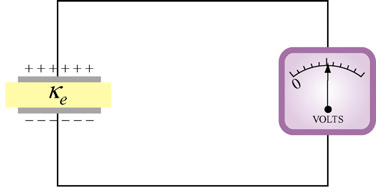 d
E0
E
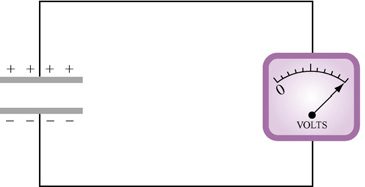 C = κC0
Χωρητικότητα Πυκωντή με Διηλεκτρικά
b
b
L
L
C1
κ1
C2
κ1
κ2
κ3
κ2
κ3
C3
L1
L2
L3
C1
C2
C3
Ηλεκτρική Δύναμη σε Διηλεκτρικό
x
b
+ + + + + + + + + + +
-  -  -
ΔV
d
+  +  +
- - - - - - - - - - -
L
C1
Cx
κ
Δυναμική Ενέργεια Πυκνωτή:
Ηλεκτρική Δύναμη σε Διηλεκτρικό
x
b
+ + + + + + + + + + +
-  -  -
ΔV
d
+  +  +
- - - - - - - - - - -
L
C1
C2
κ
Δυναμική Ενέργεια Πυκνωτή:
Δύναμη στο Διηλεκτρικό: